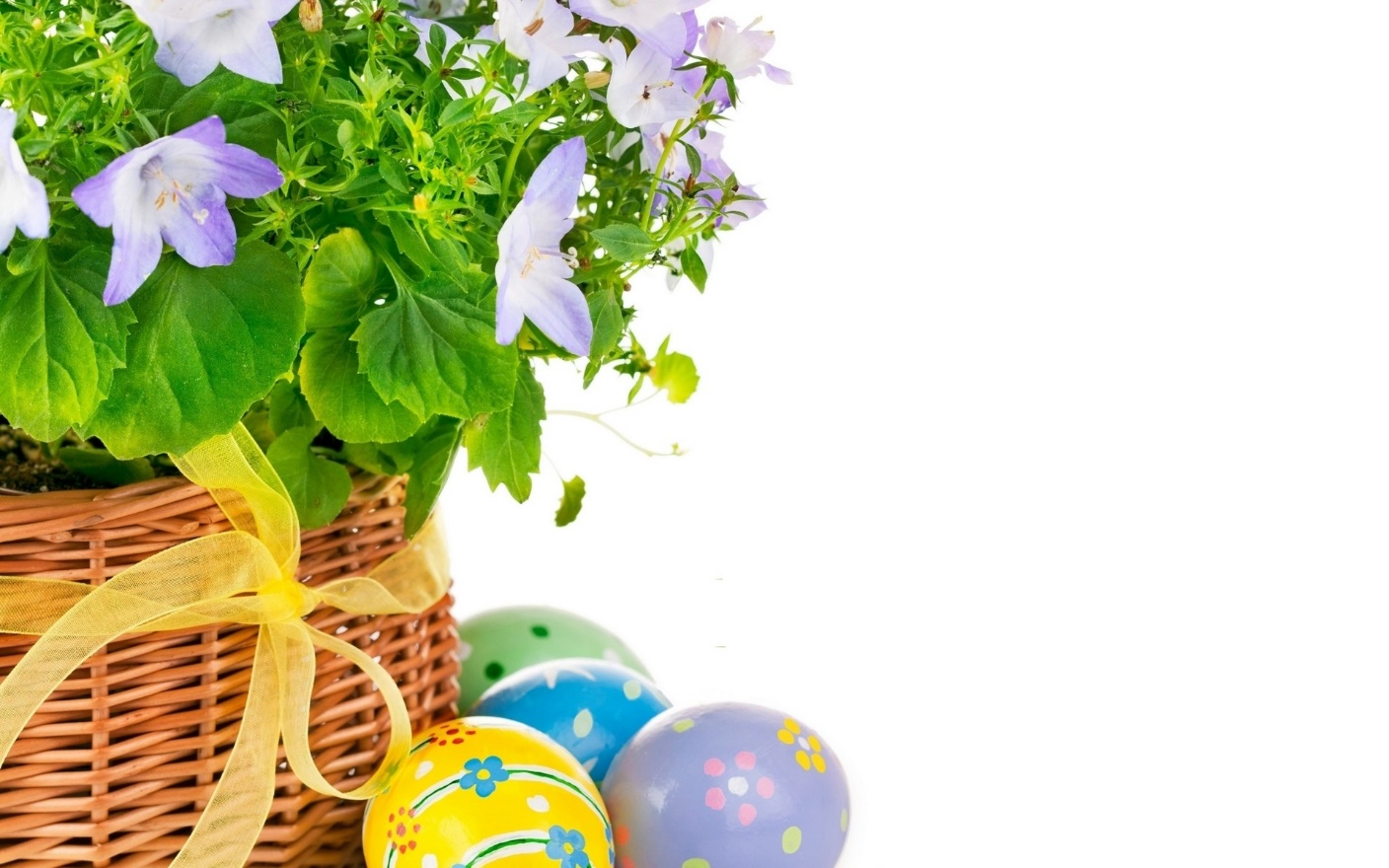 «Долгожданная весна нам день Пасхи принесла».
Средняя группа №11 «Радуга»
Подготовила воспитатель: Никонова В.Н.
2020 год
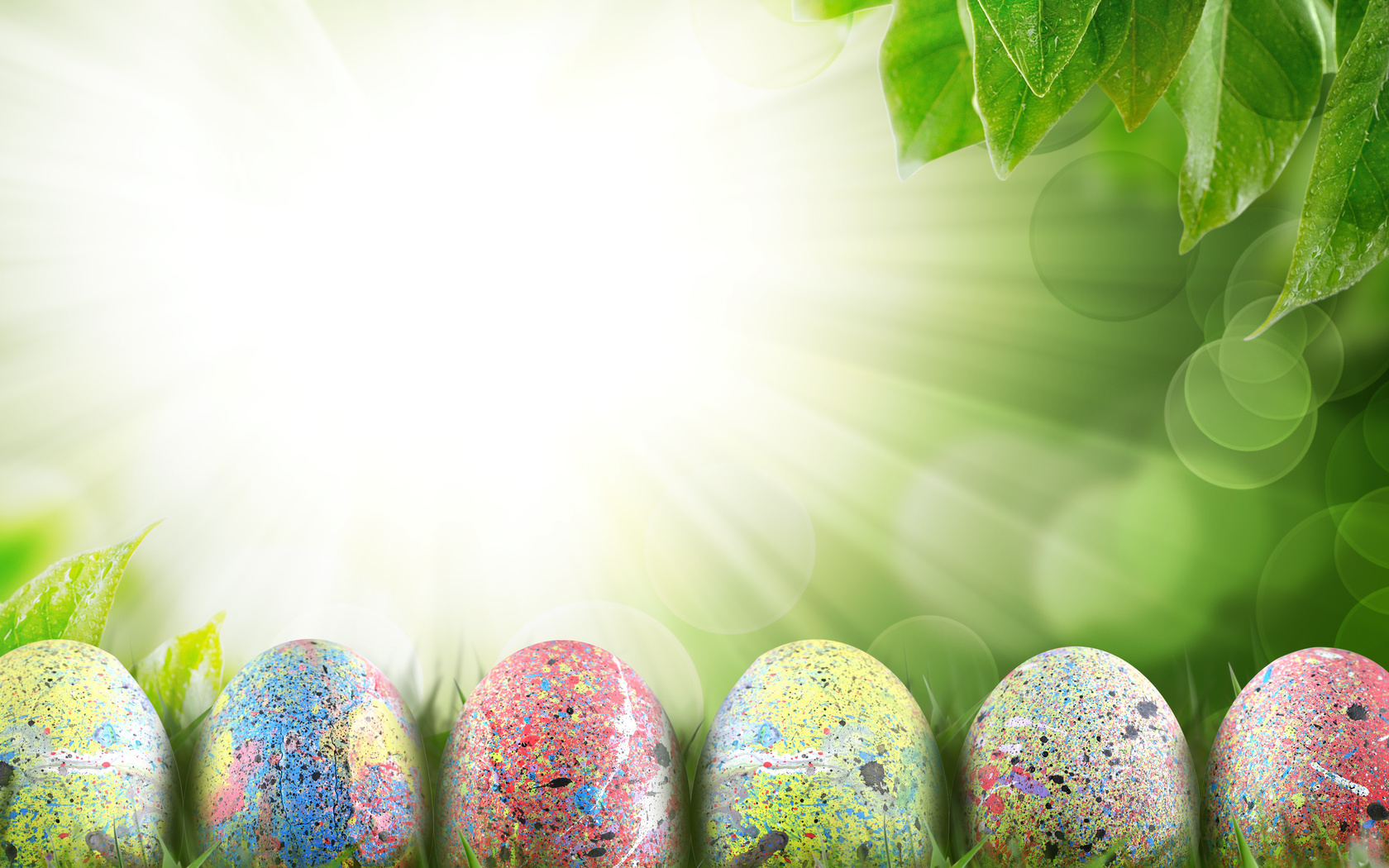 Цель: Приобщение детей к истокам народной культуры, духовными ценностями.
Задачи:                                                                                                                                                                                                                                                           - Расширить представление о народном празднике;                                                                                                                                                                                                    - Воспитывать интерес к истории и культуре России;                                                                                                                                                                                 - Формировать навыки межличностных отношений, воспитывать в детях чувство товарищества, доброты и уважения.
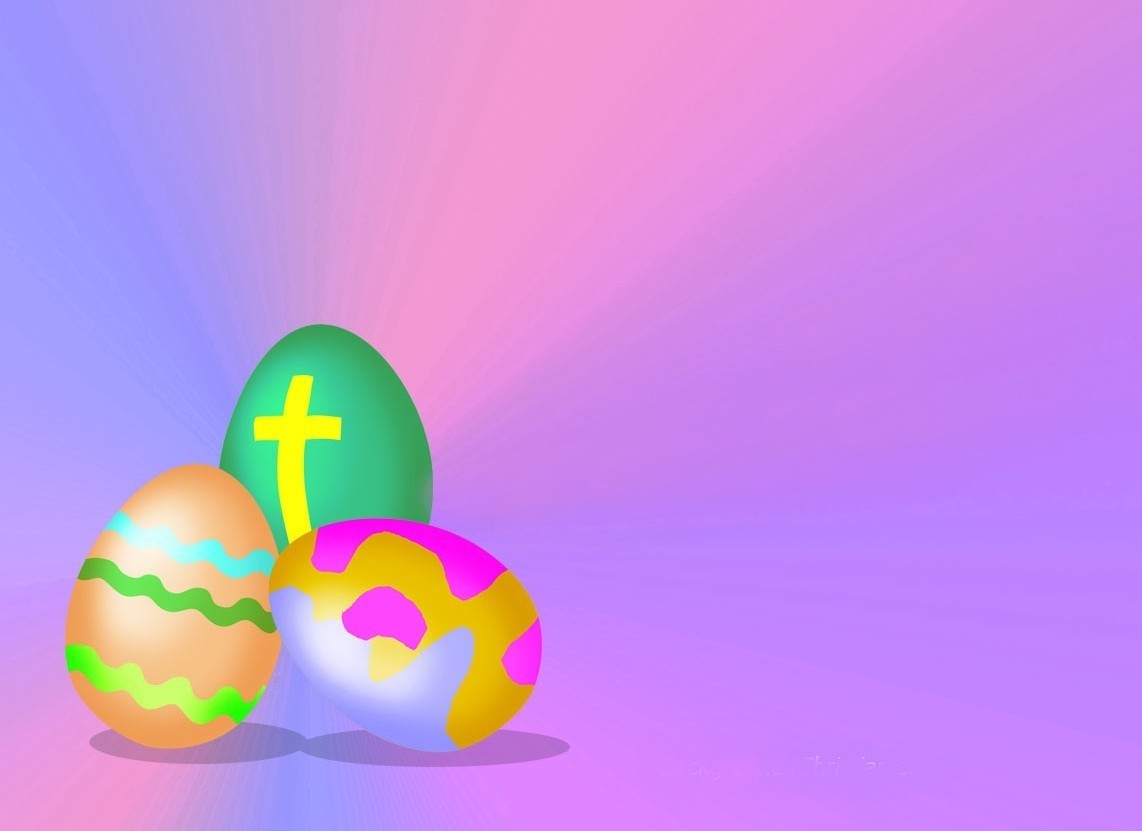 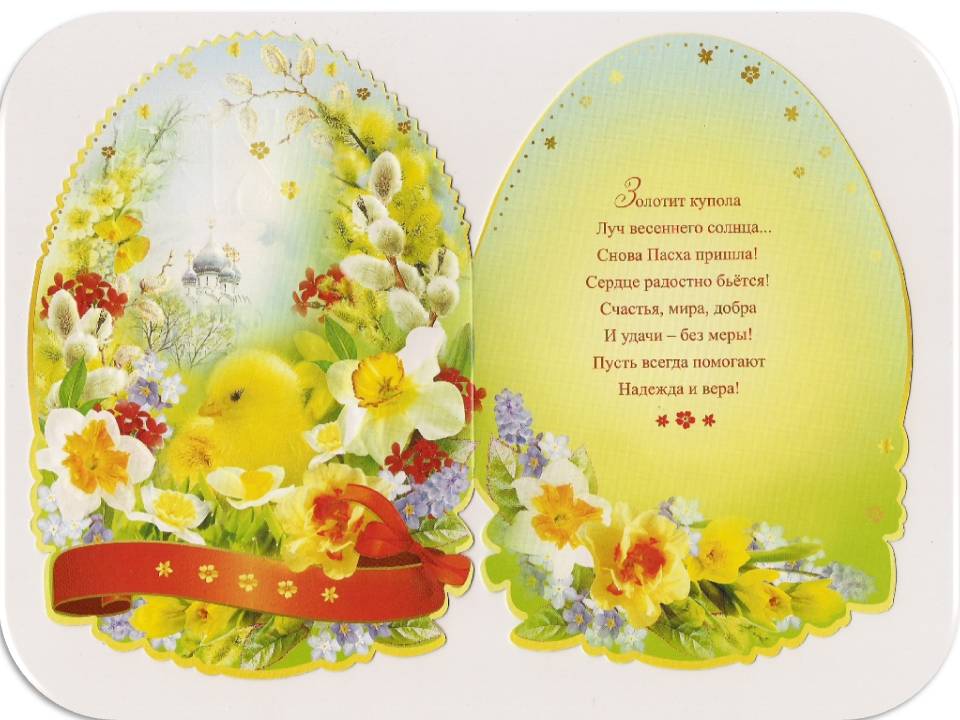 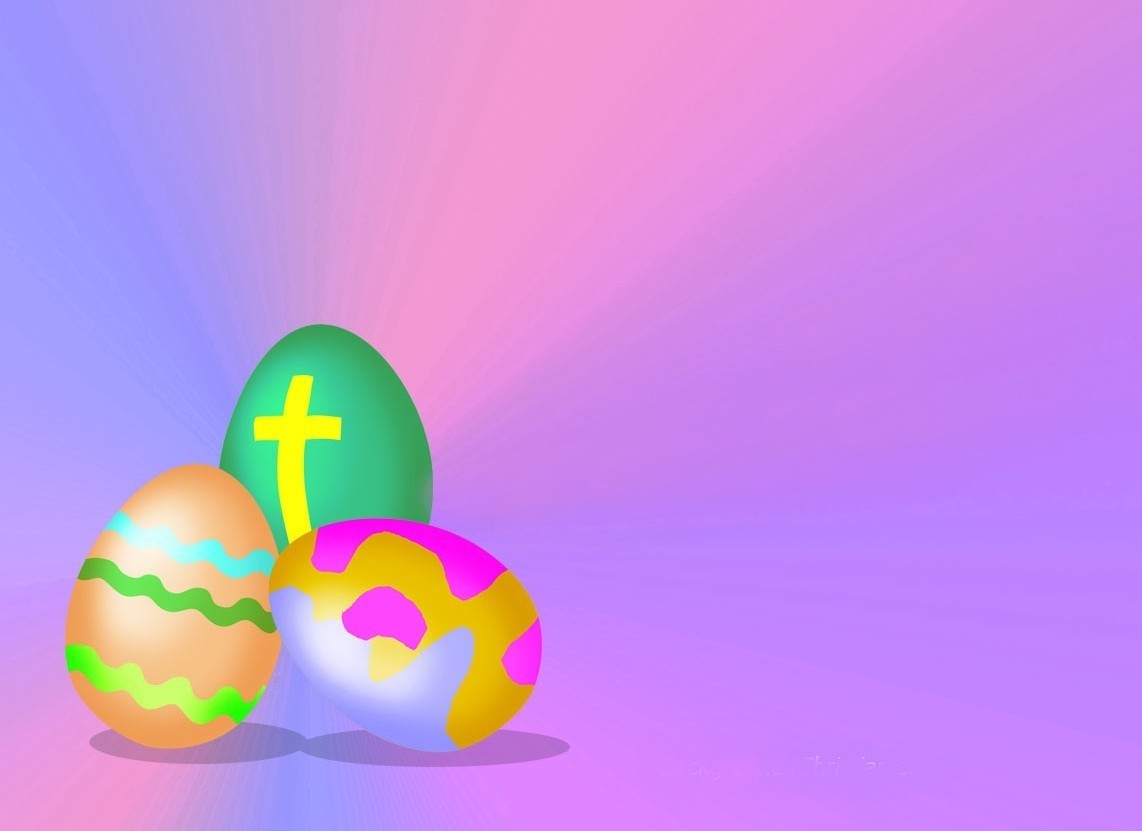 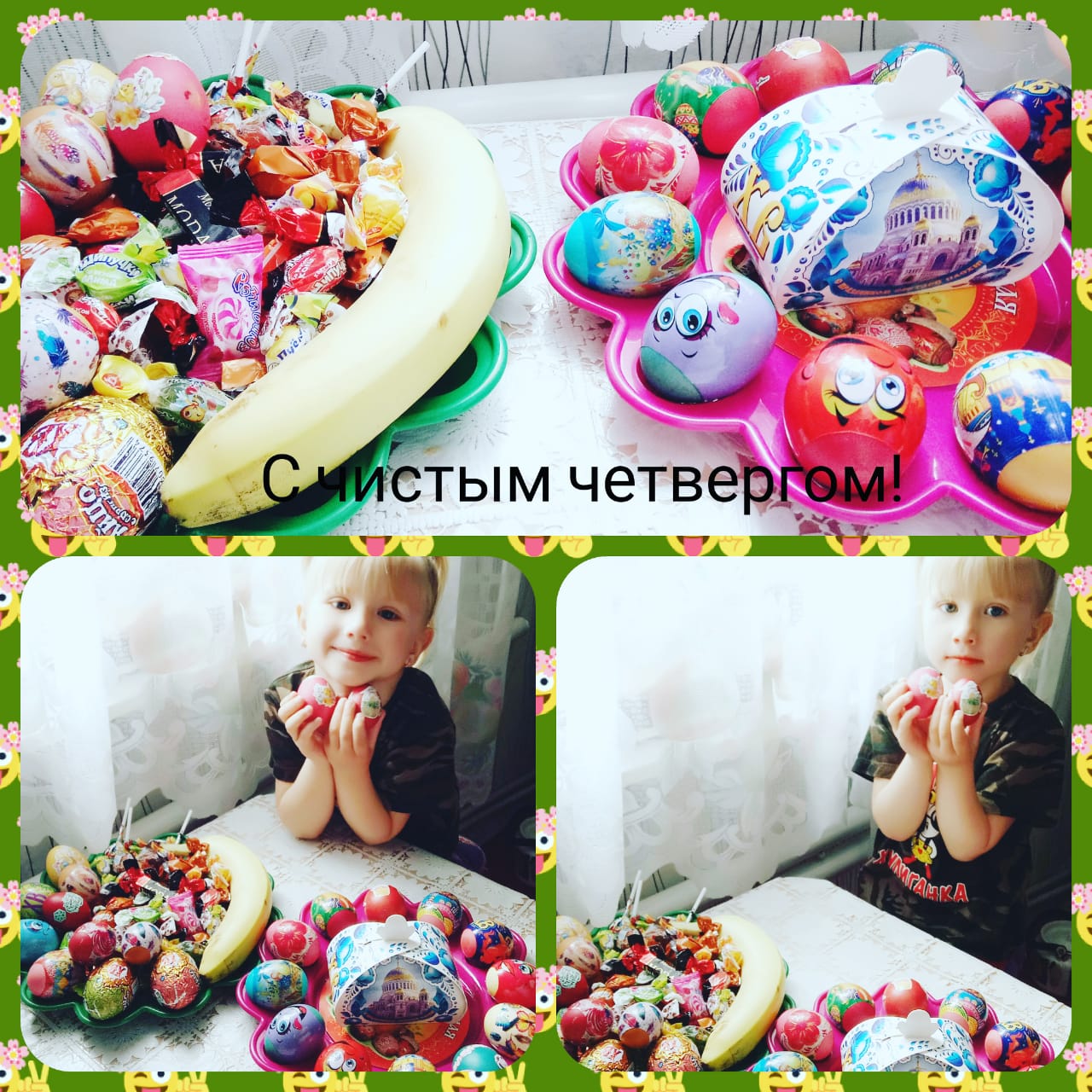 На Чистый четверг я желаю тепла,Успехов, здоровья, везения!Пусть жизнь твоя будет от счастья светлаИ бодрым всегда настроение!Без скверны и горя по жизни иди,С достоинством, верой, любовью,Всех благ, что есть в мире, тебе от души,Желаю прекрасной порою!
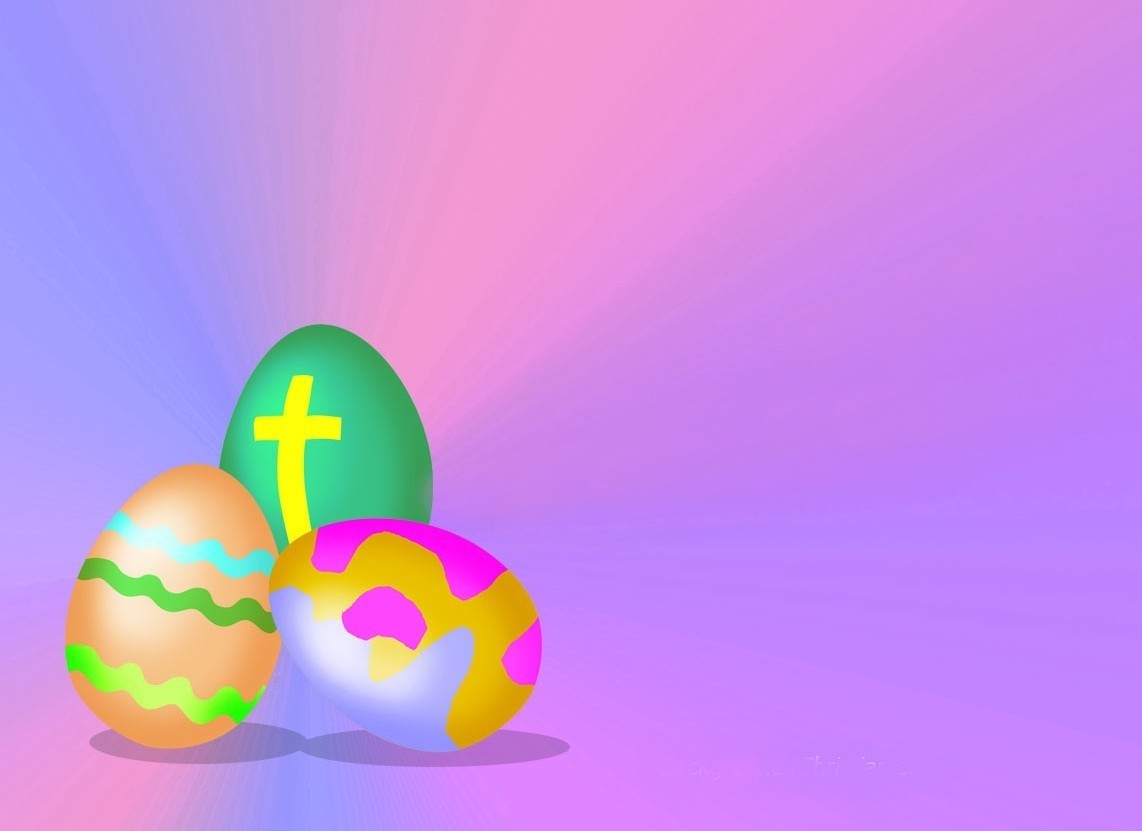 Праздник Пасхи — светлый, чистый,День, когда Христос воскрес…Радость солнышком лучистымУлыбается с небес.
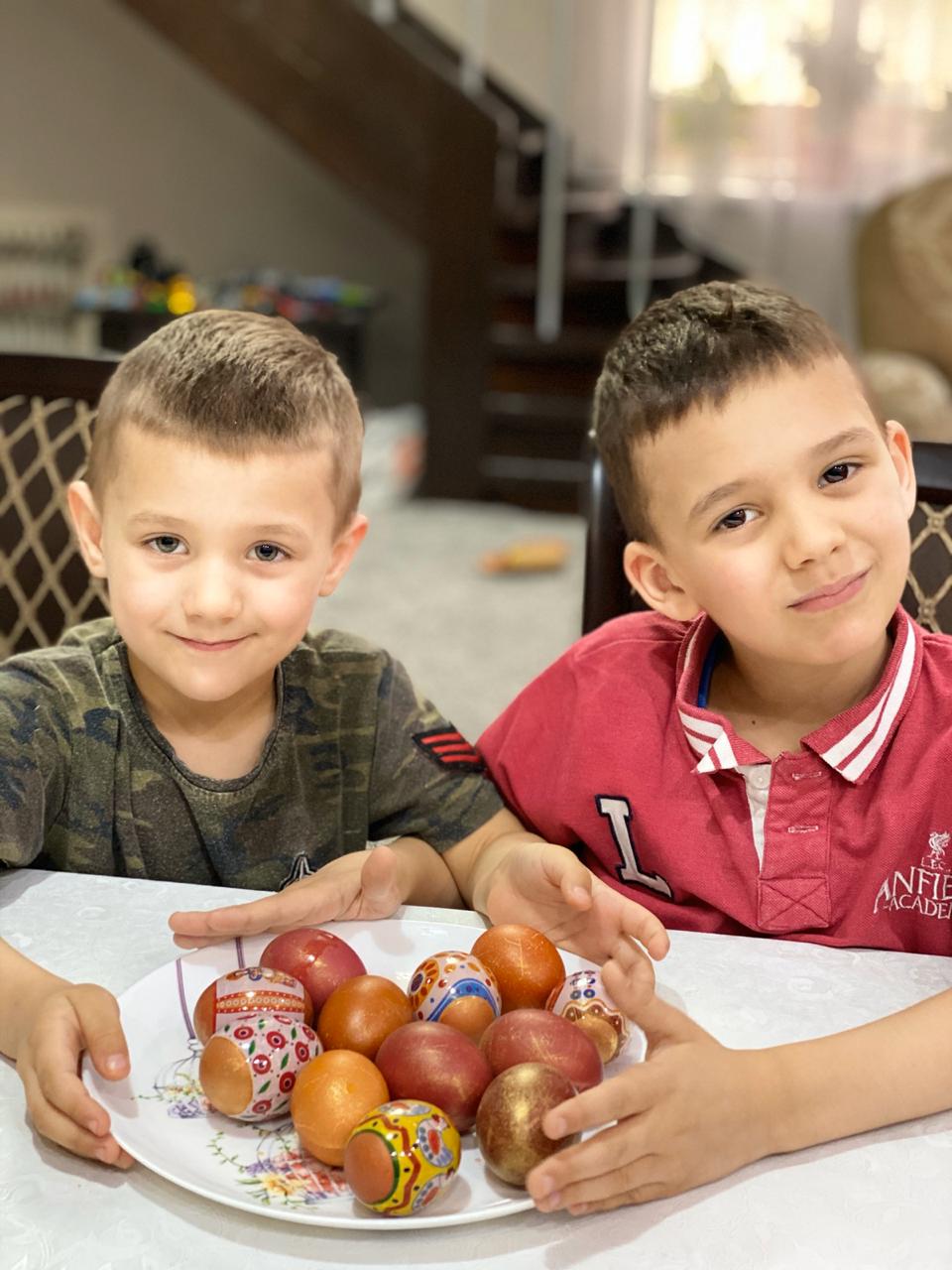 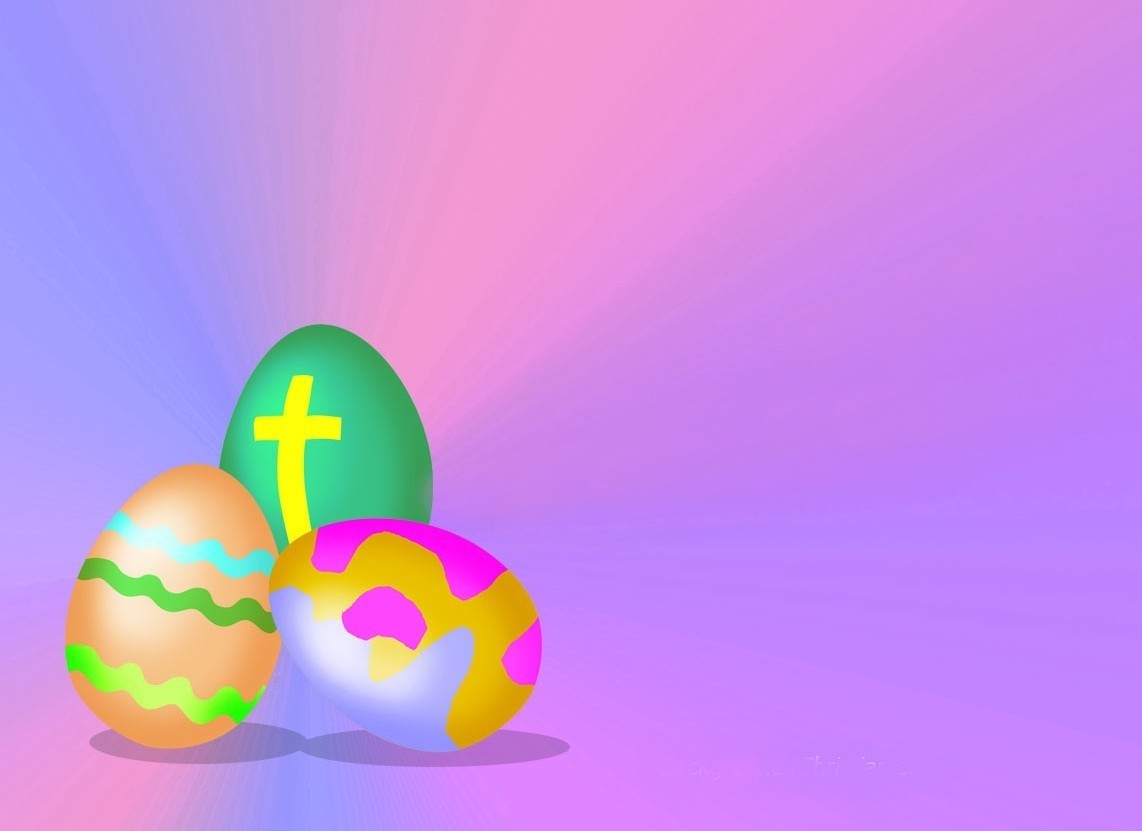 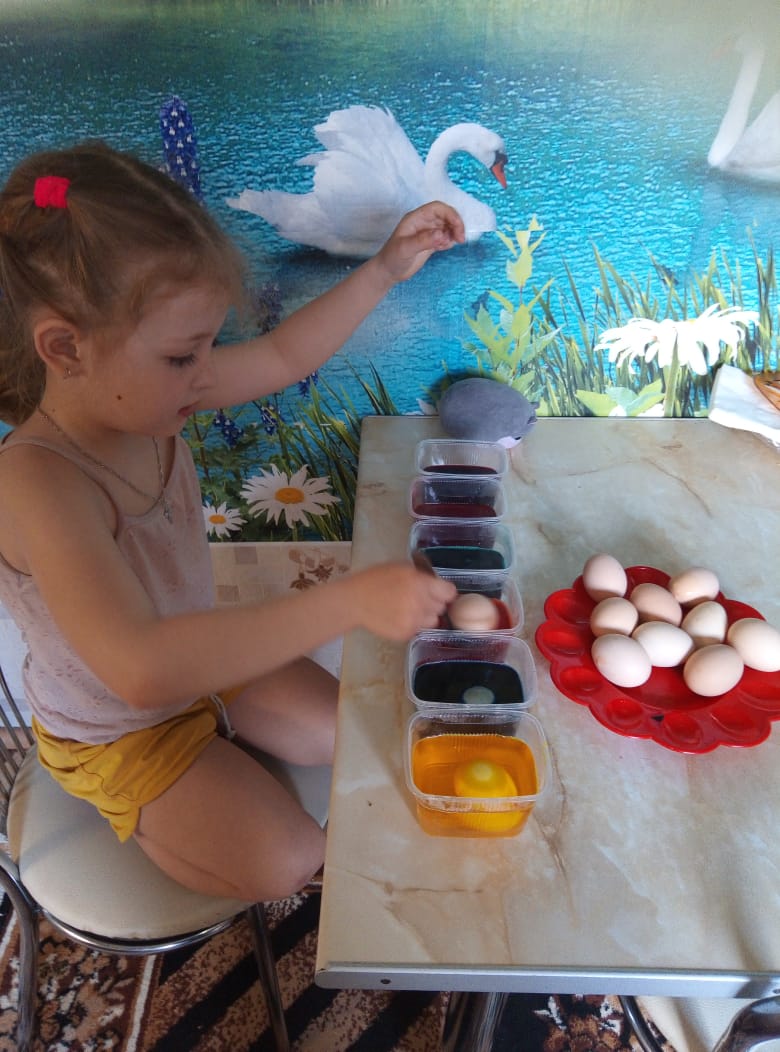 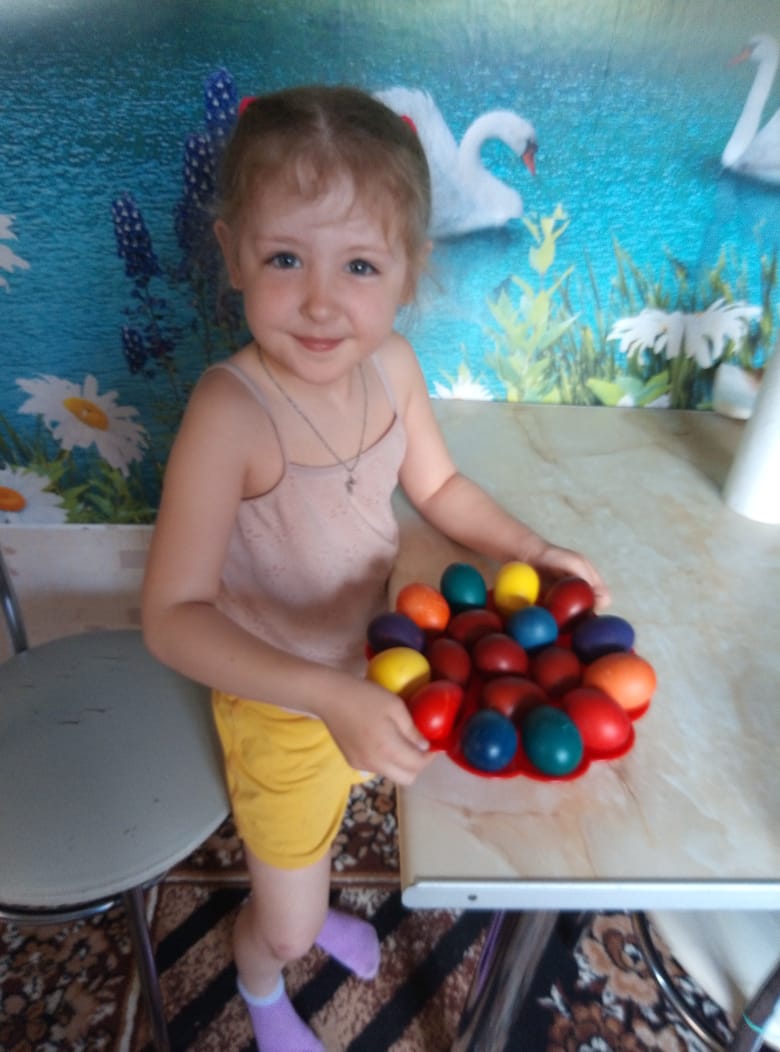 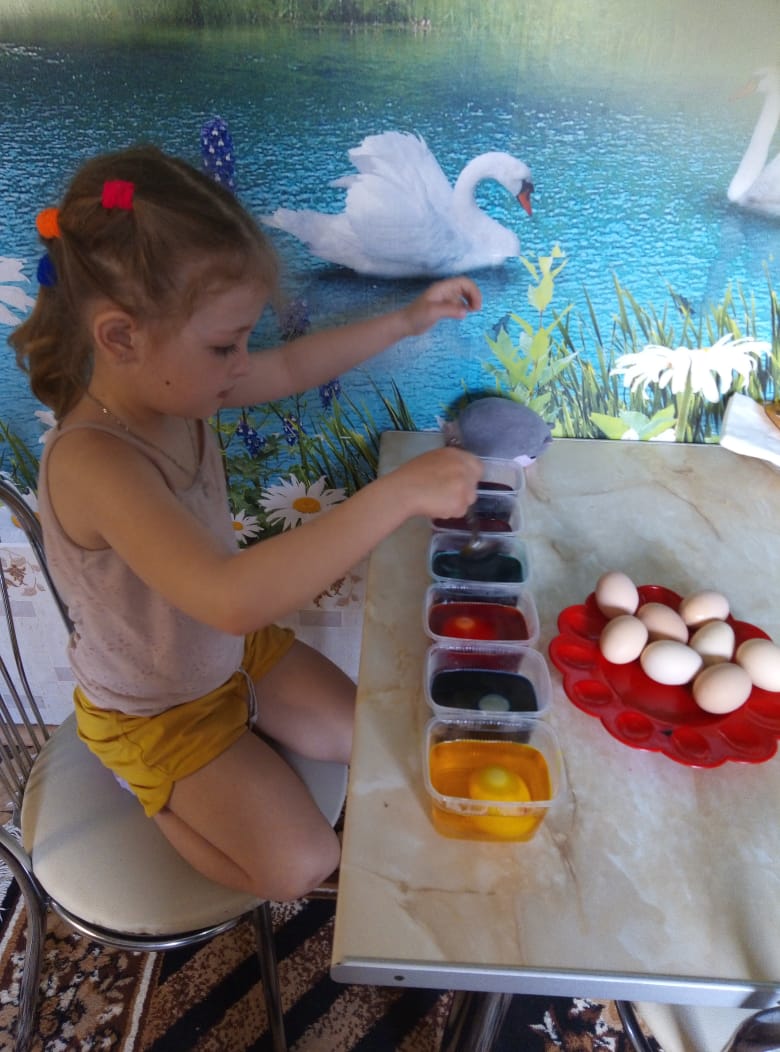 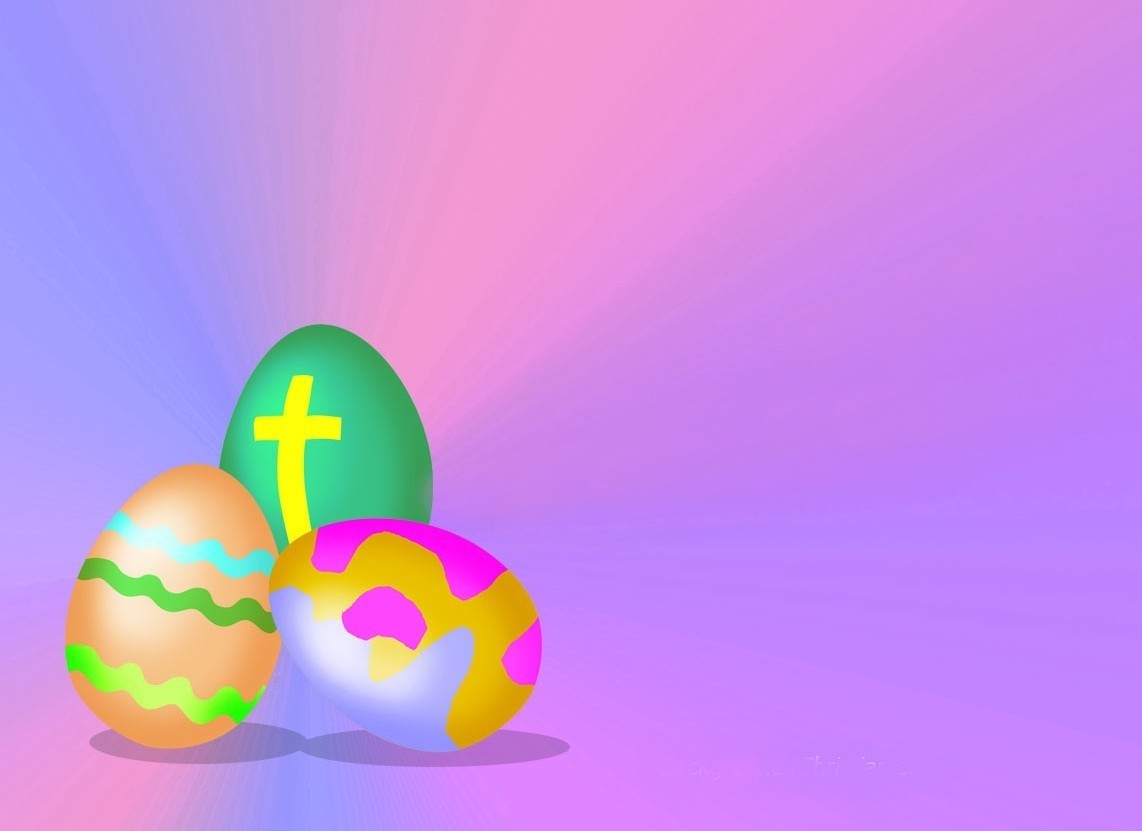 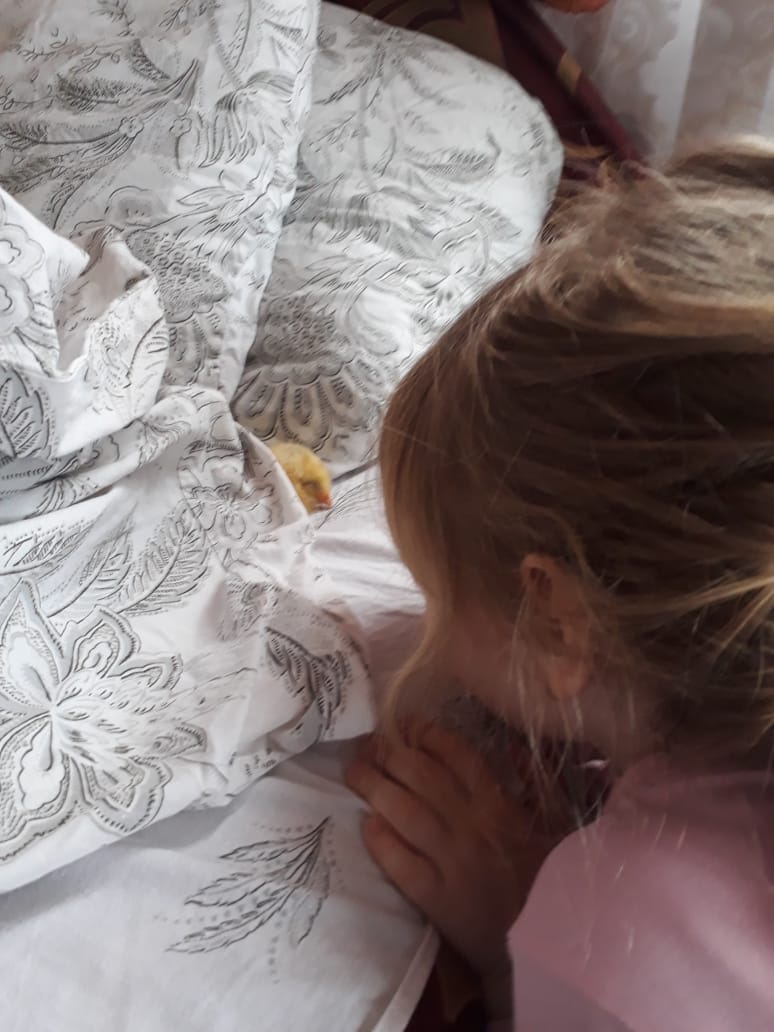 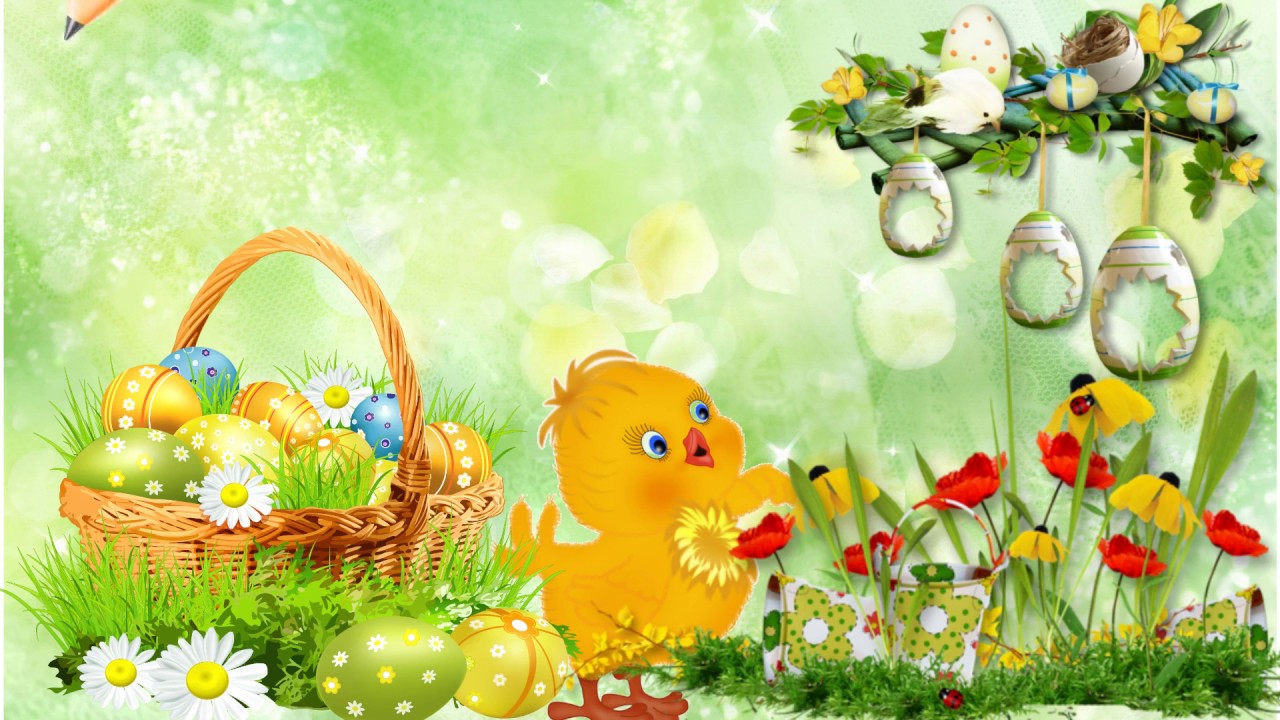 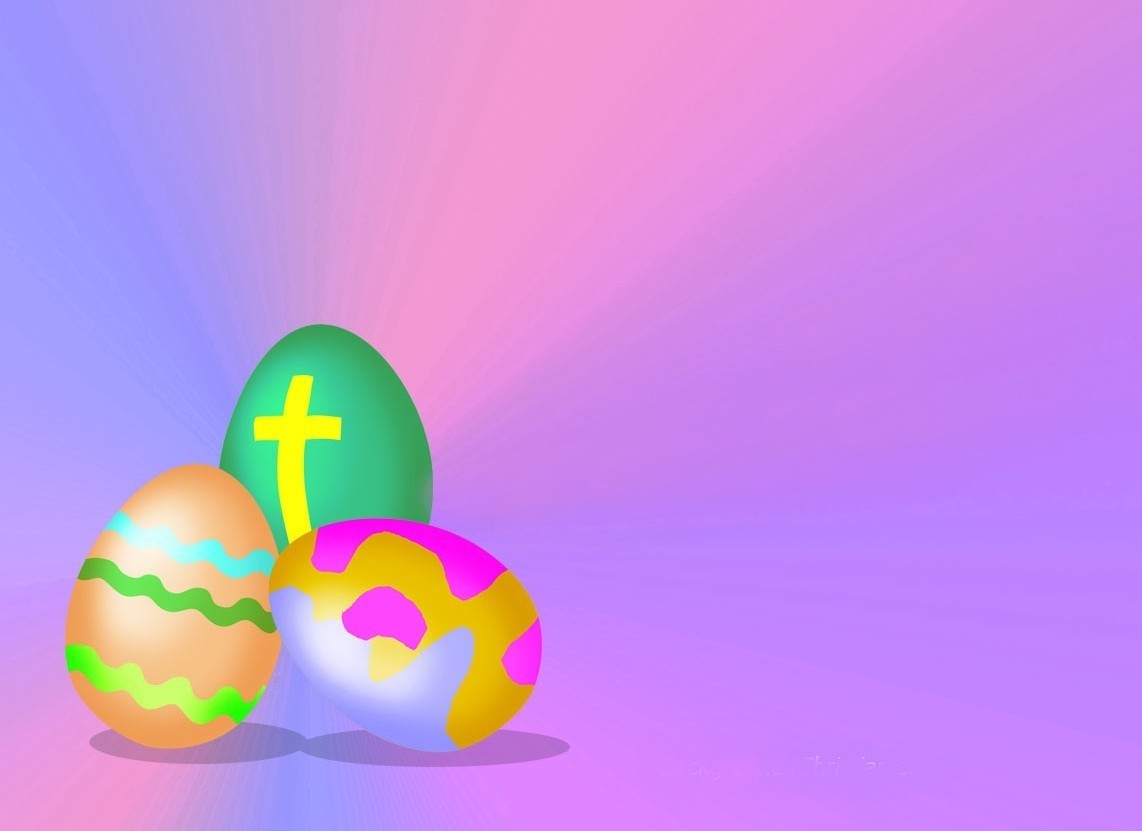 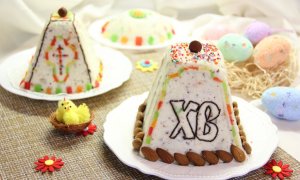 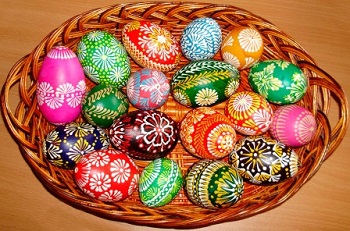 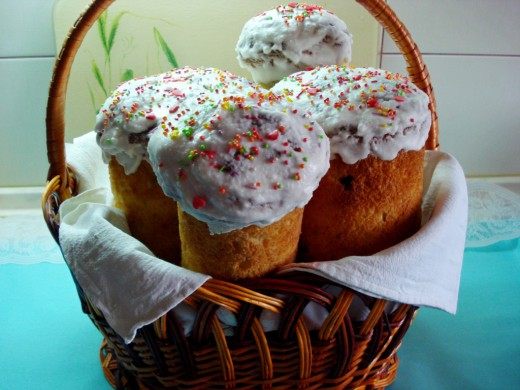 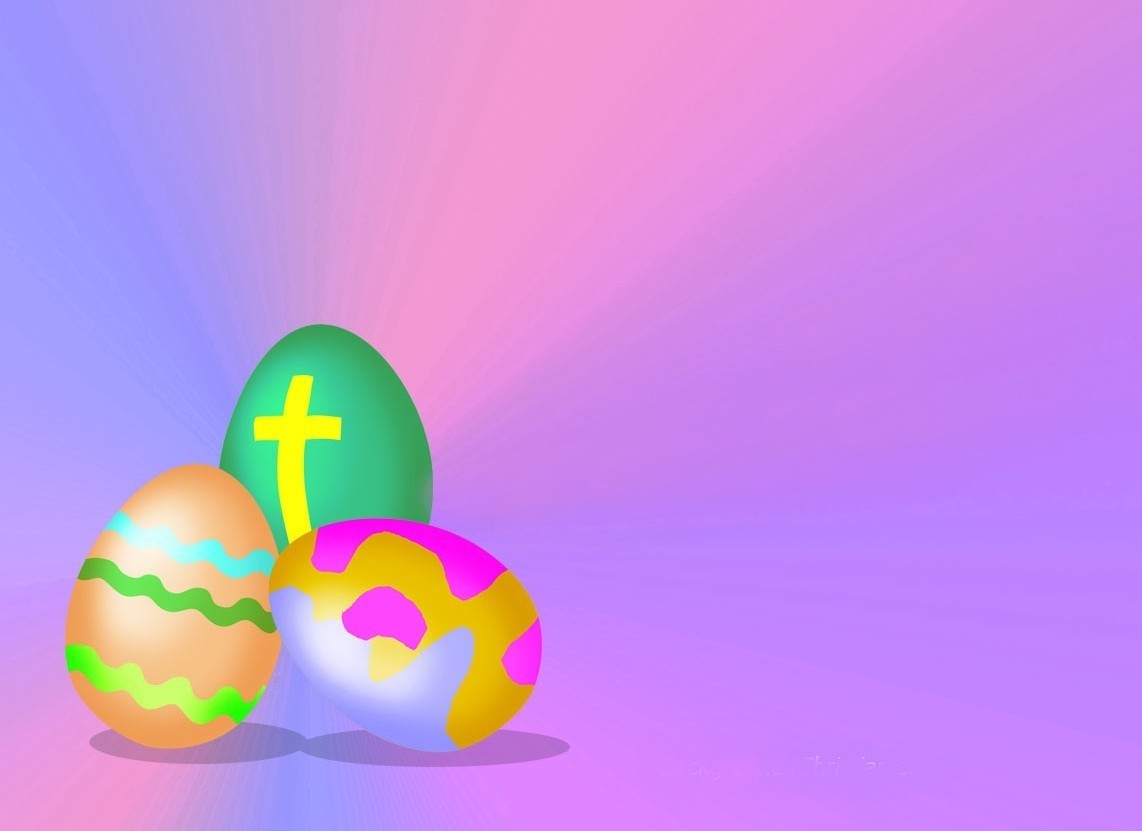 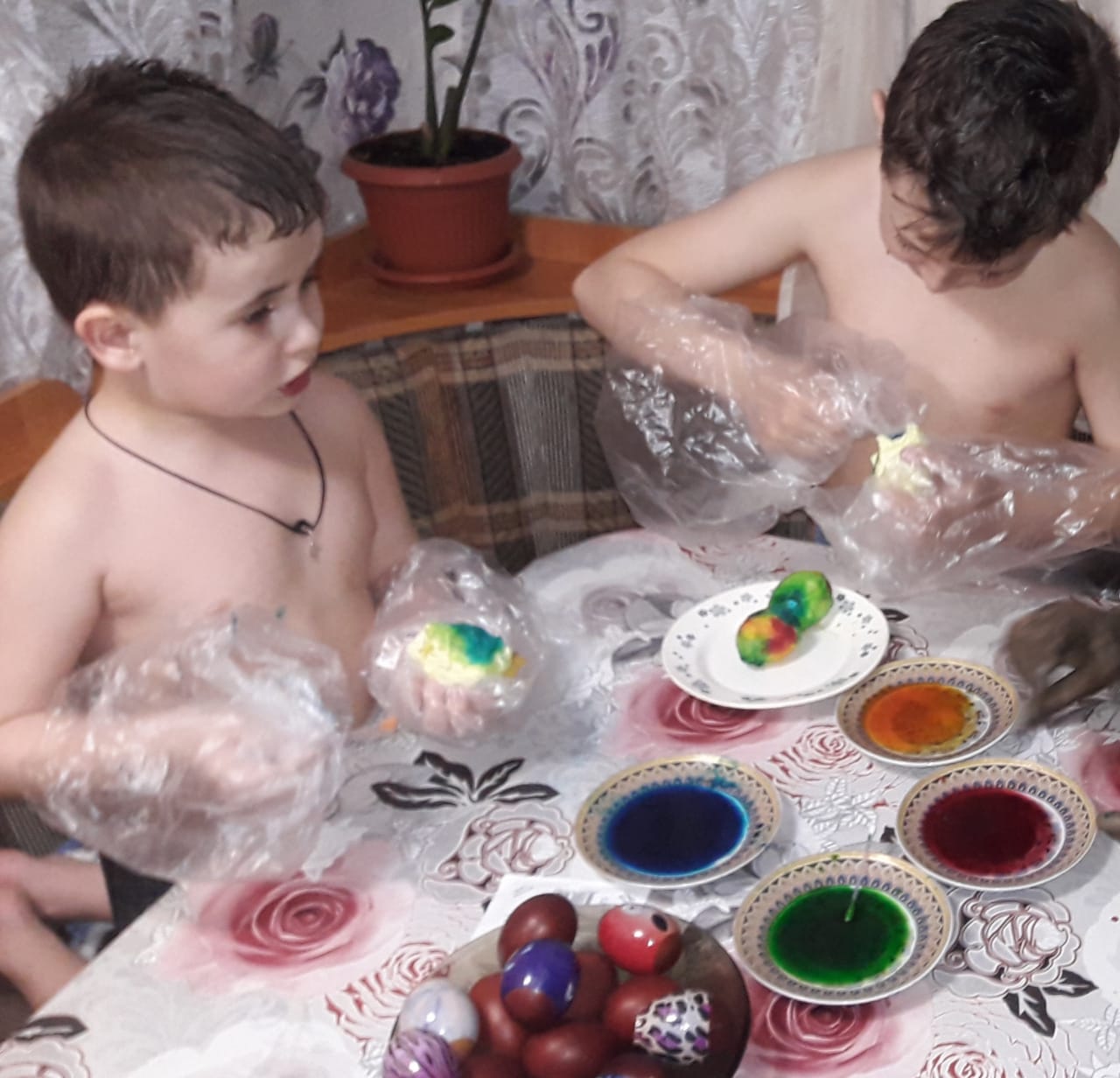 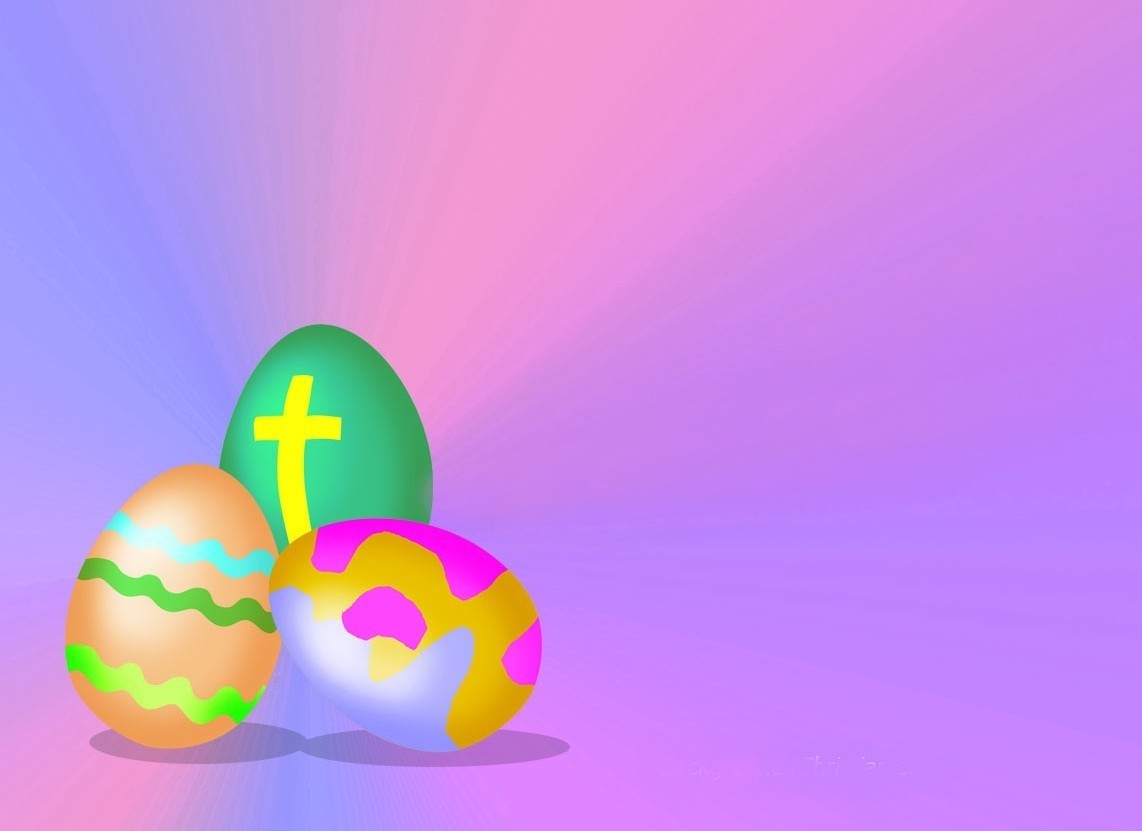 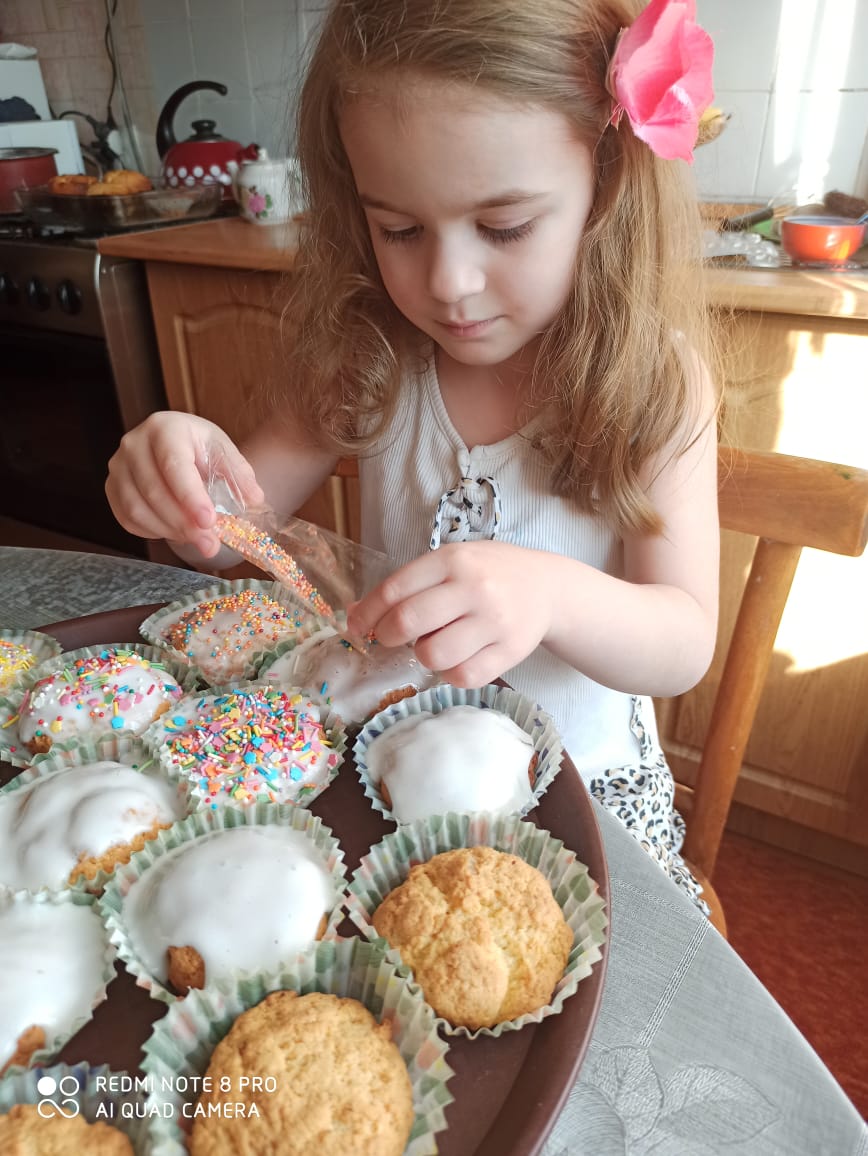 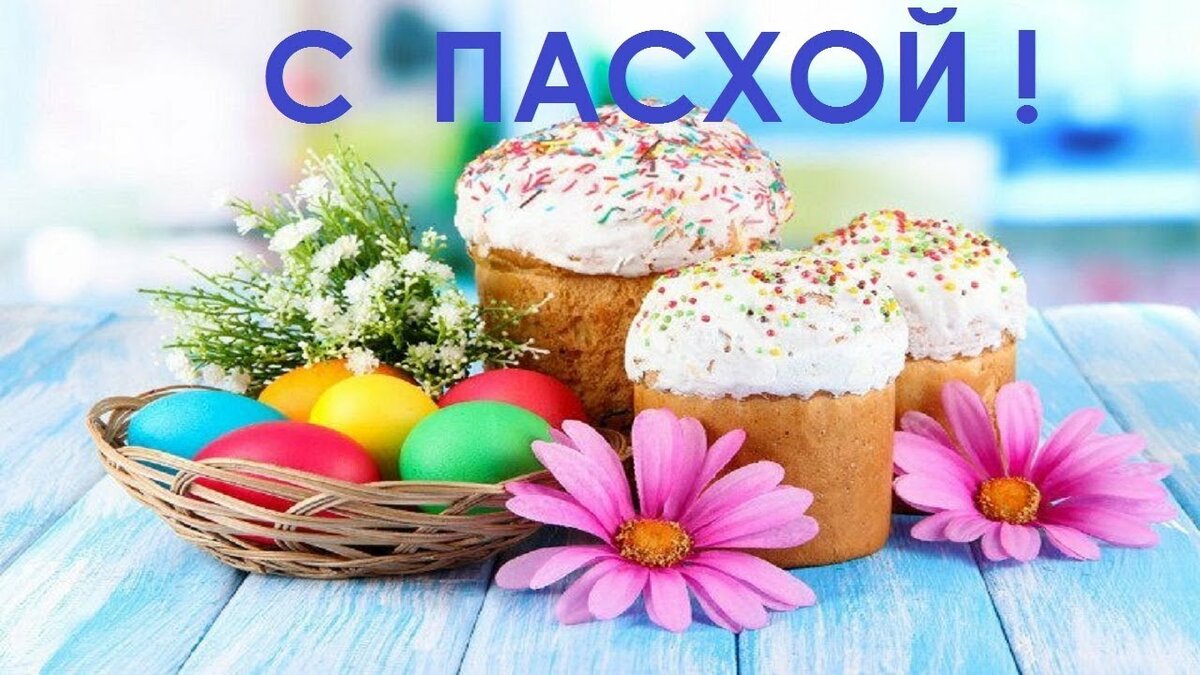 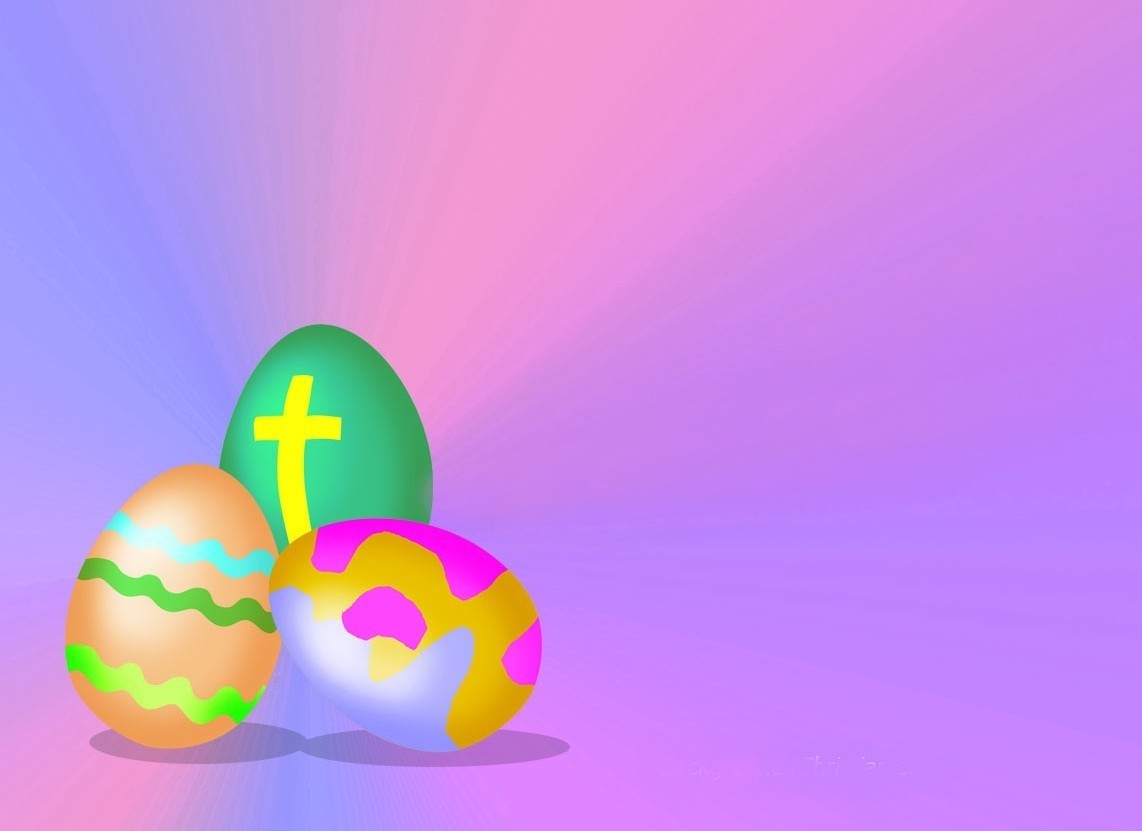 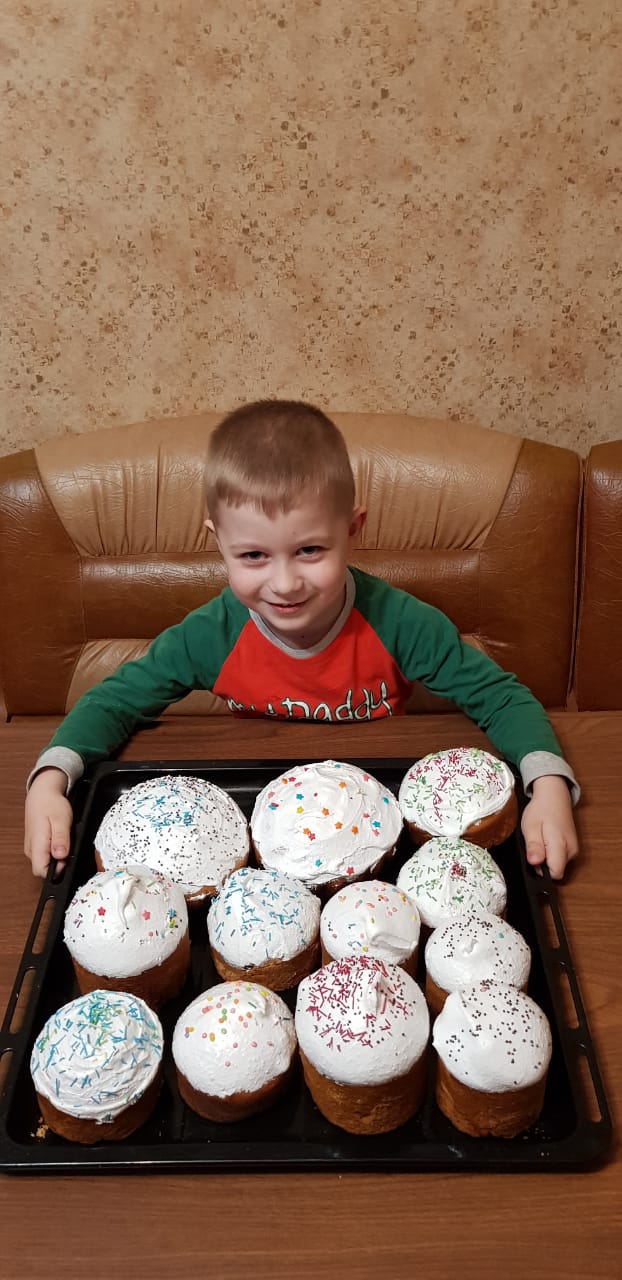 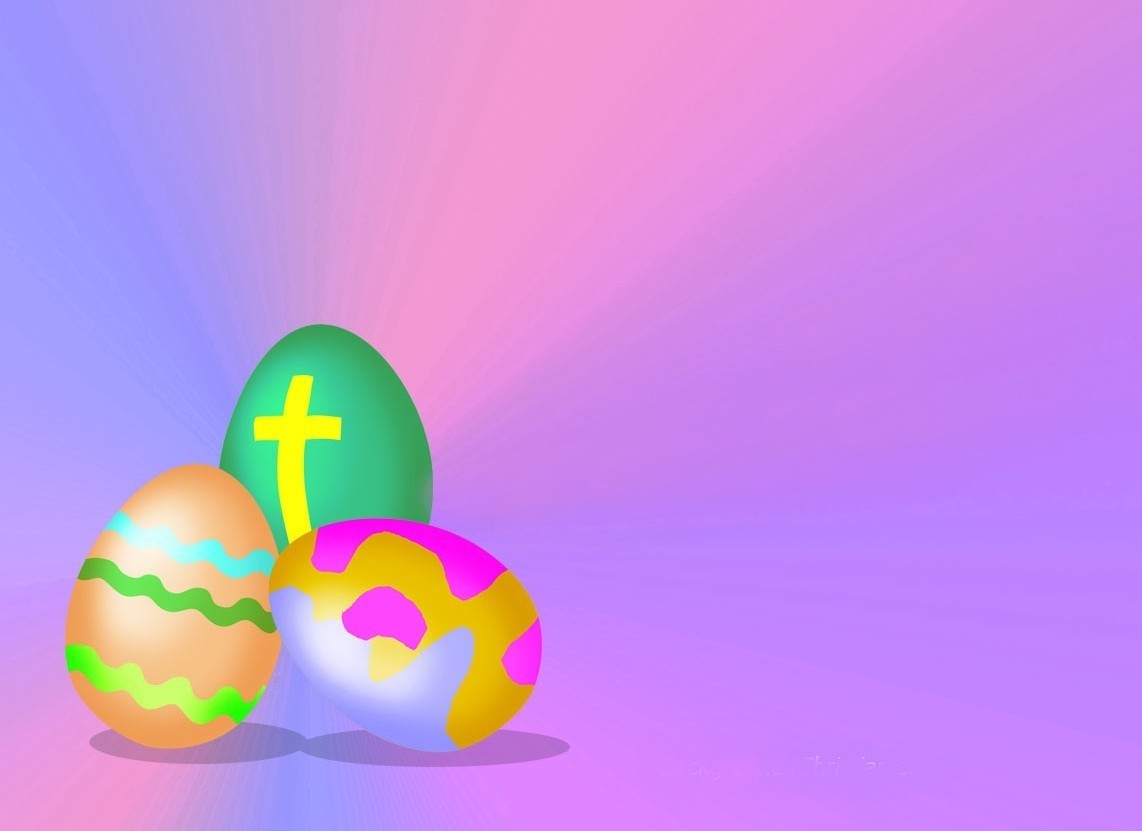 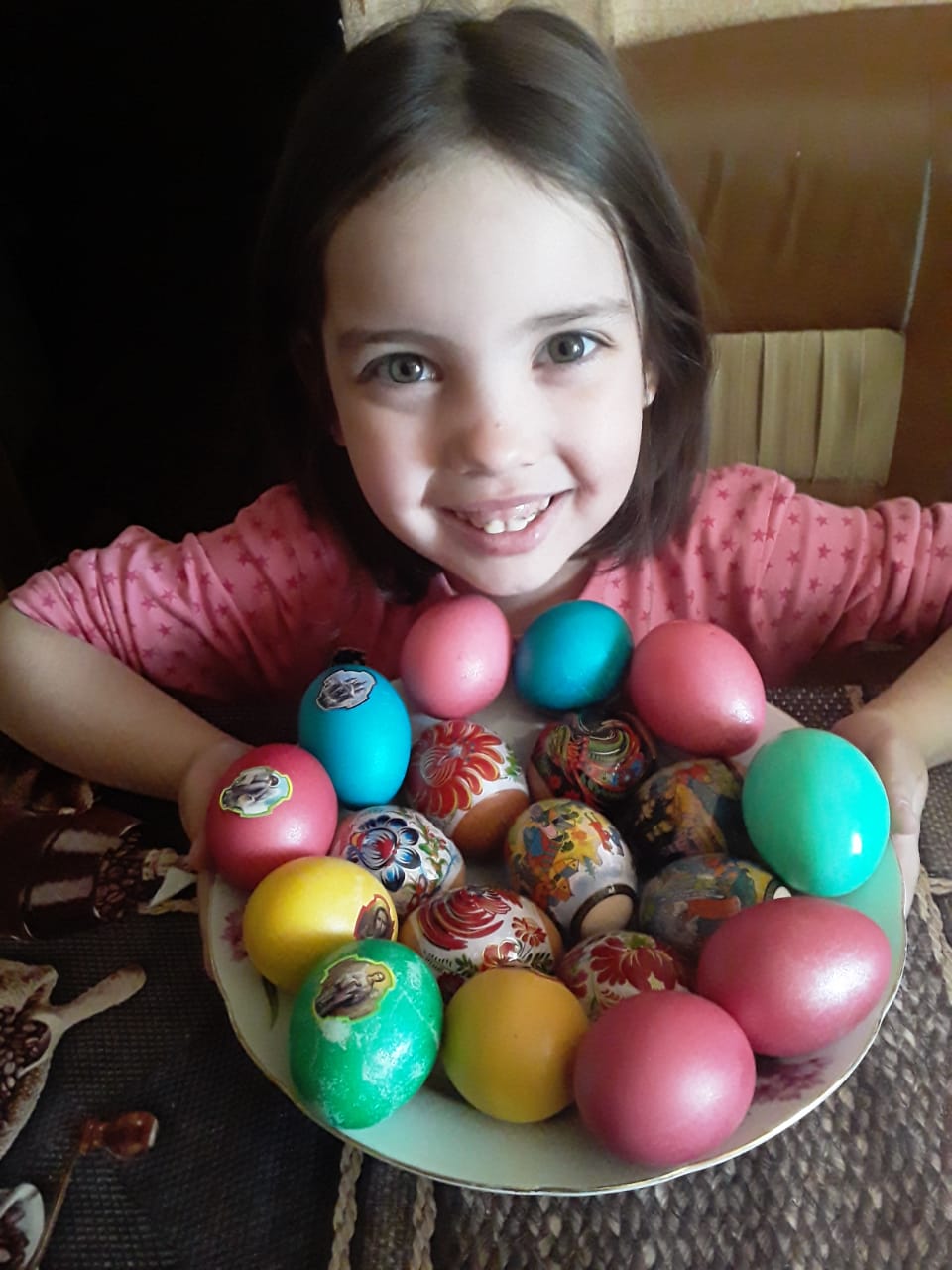 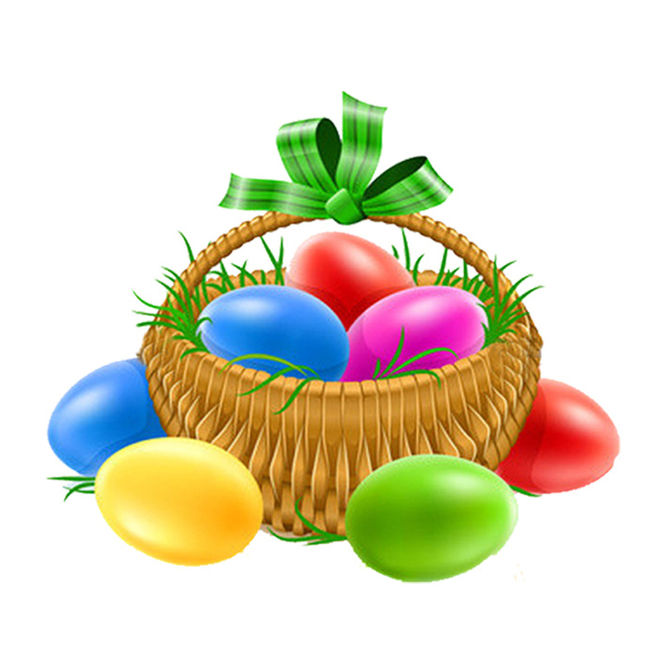 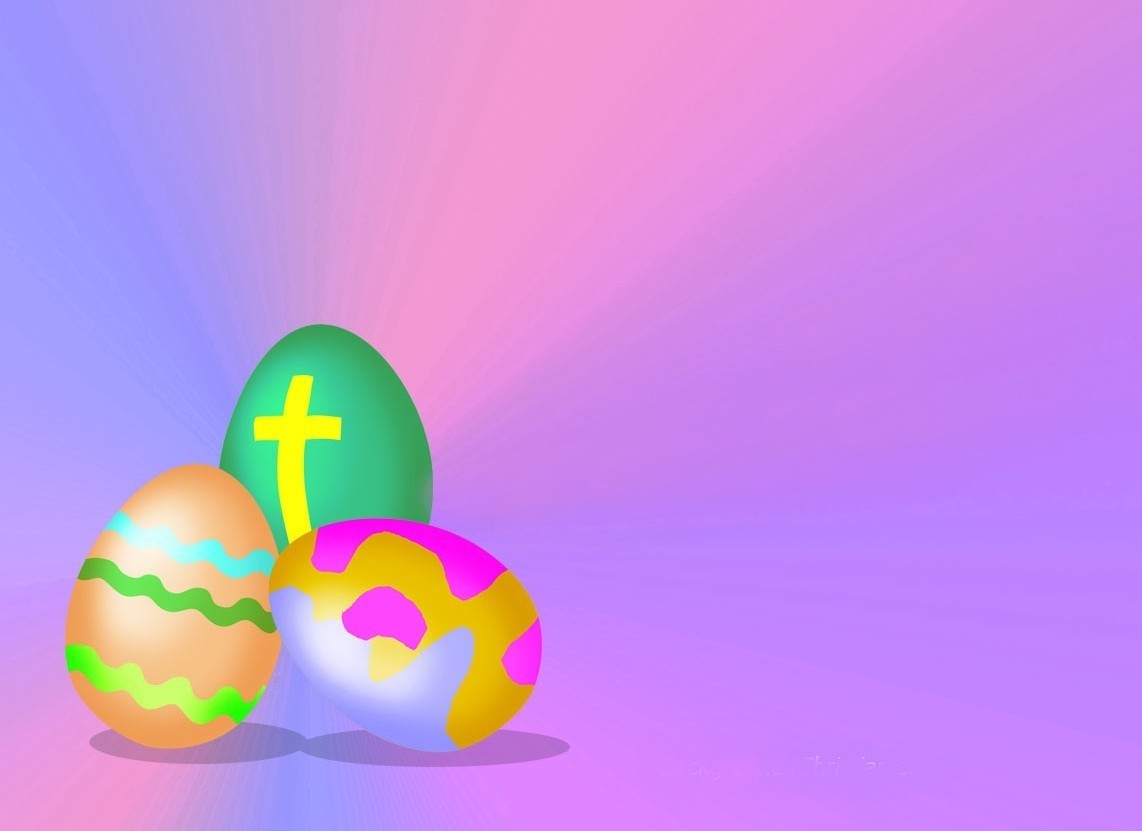 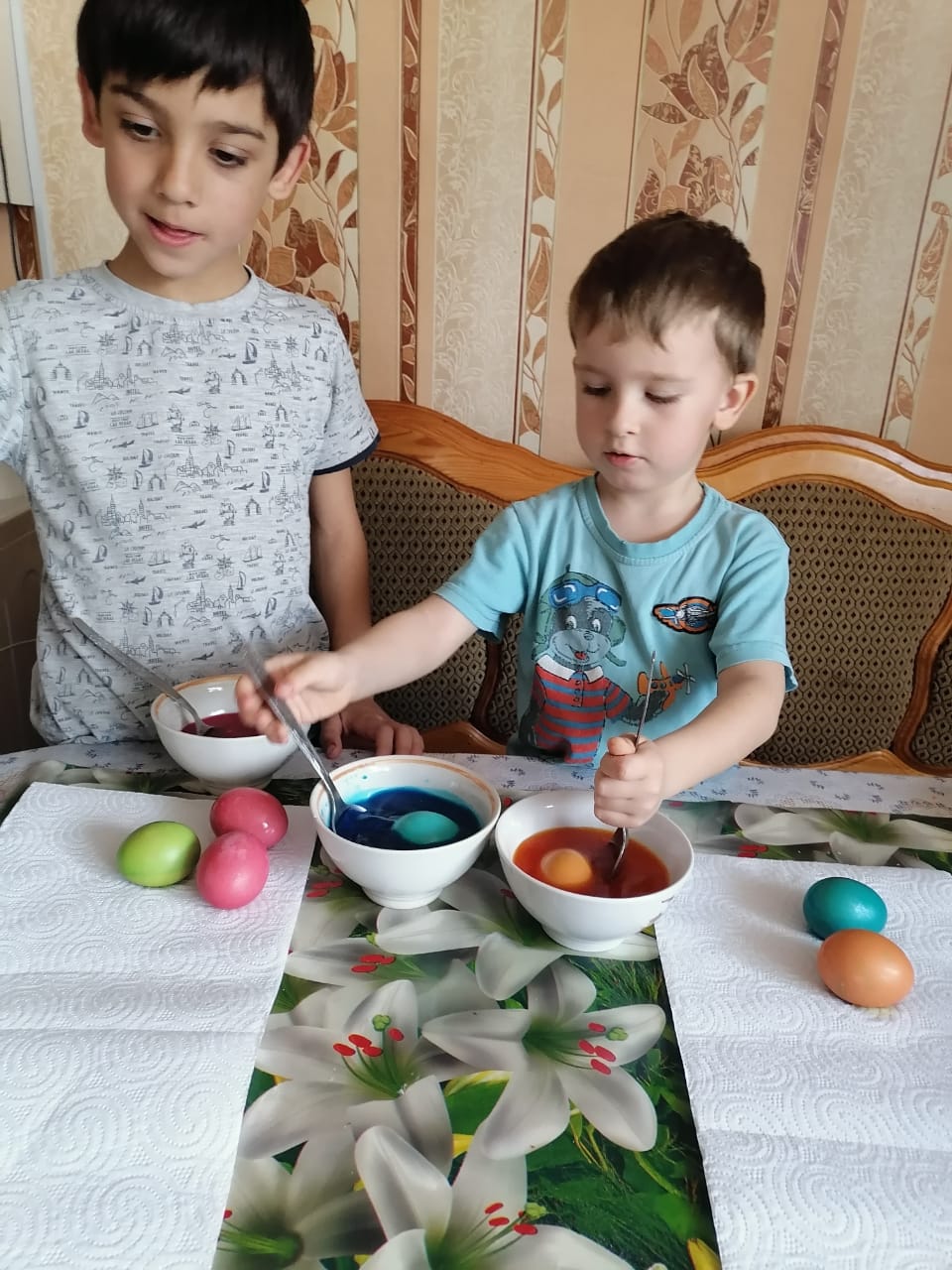 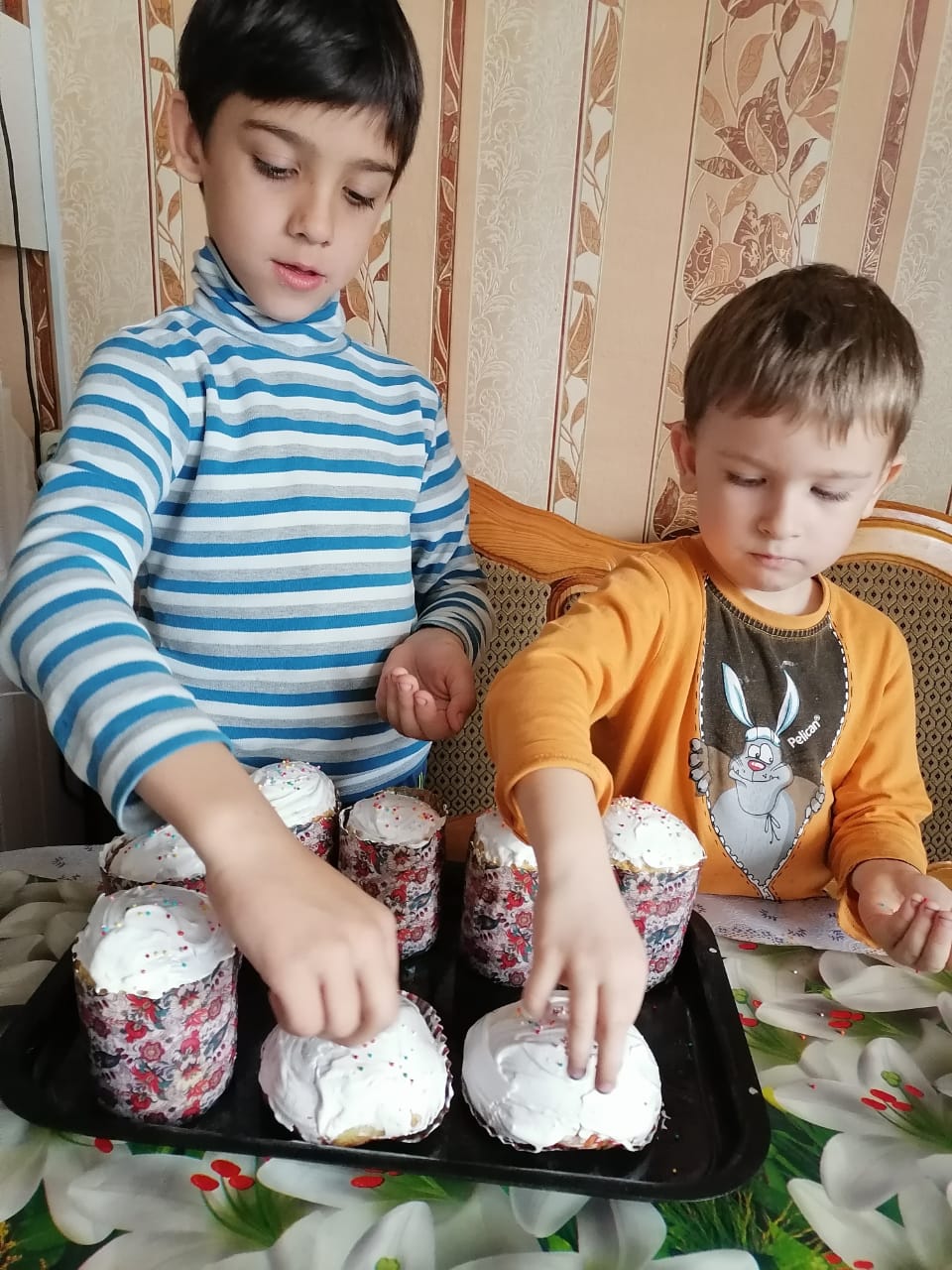 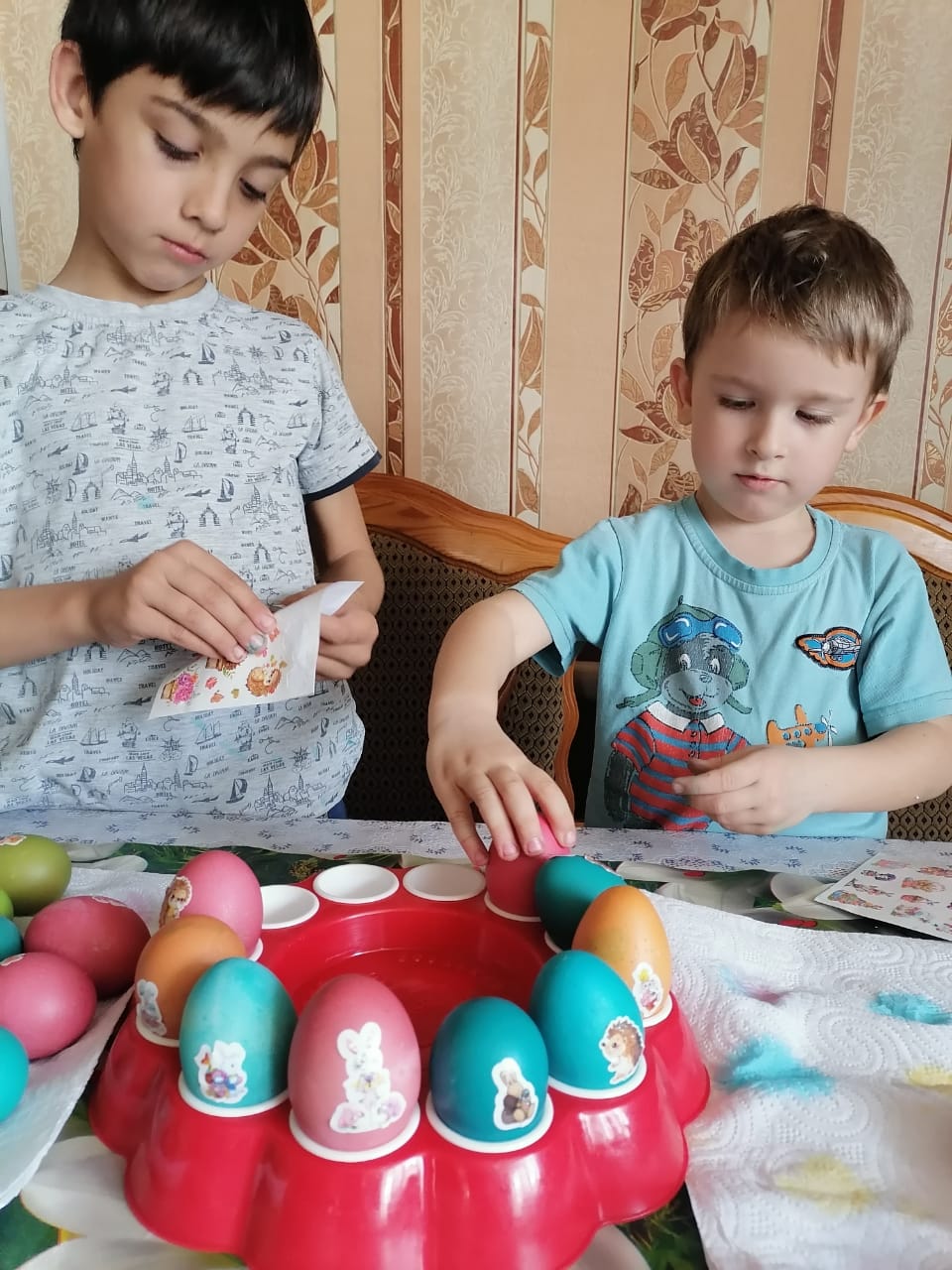 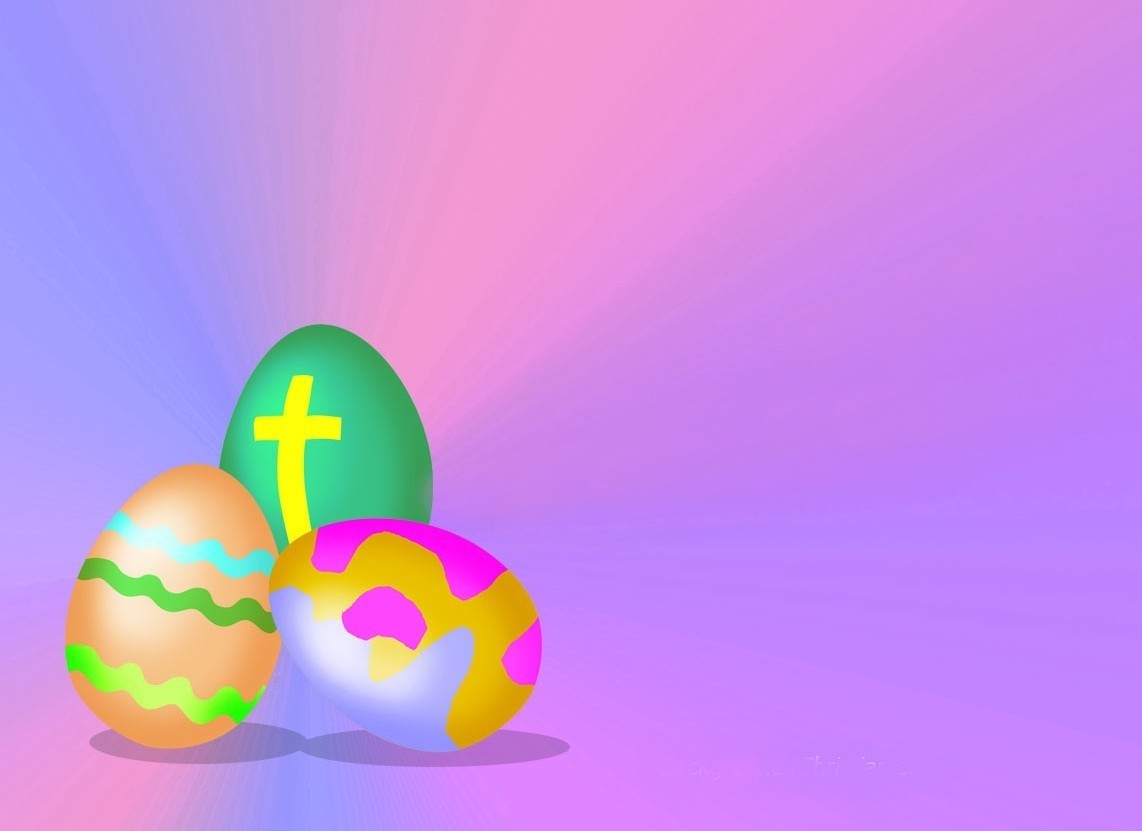 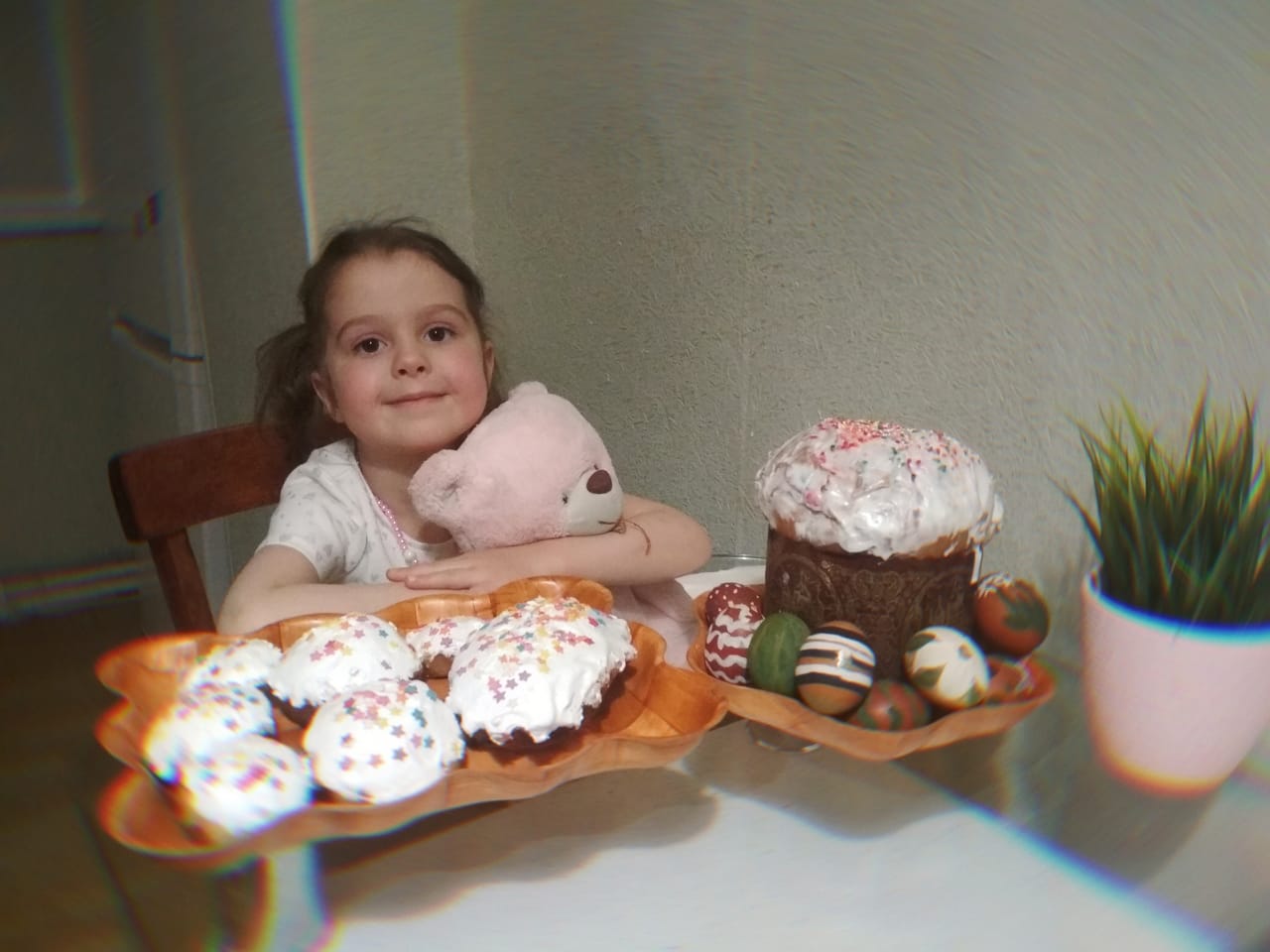 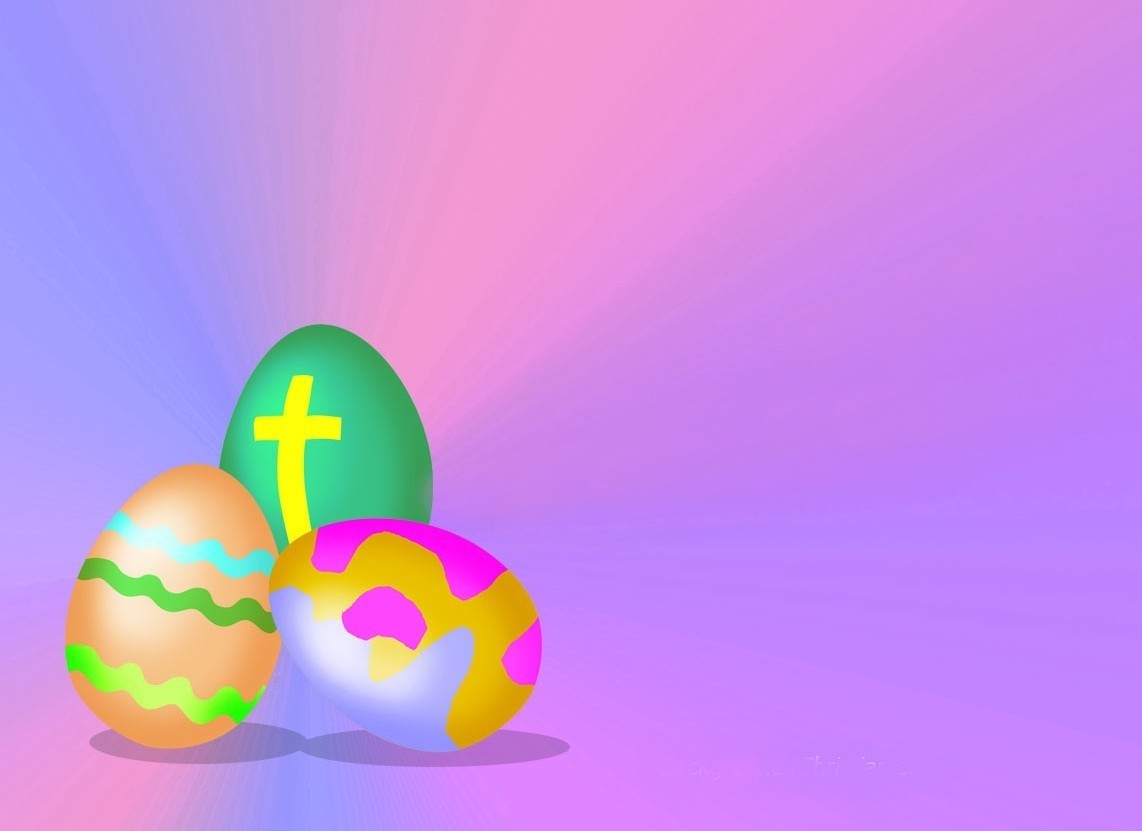 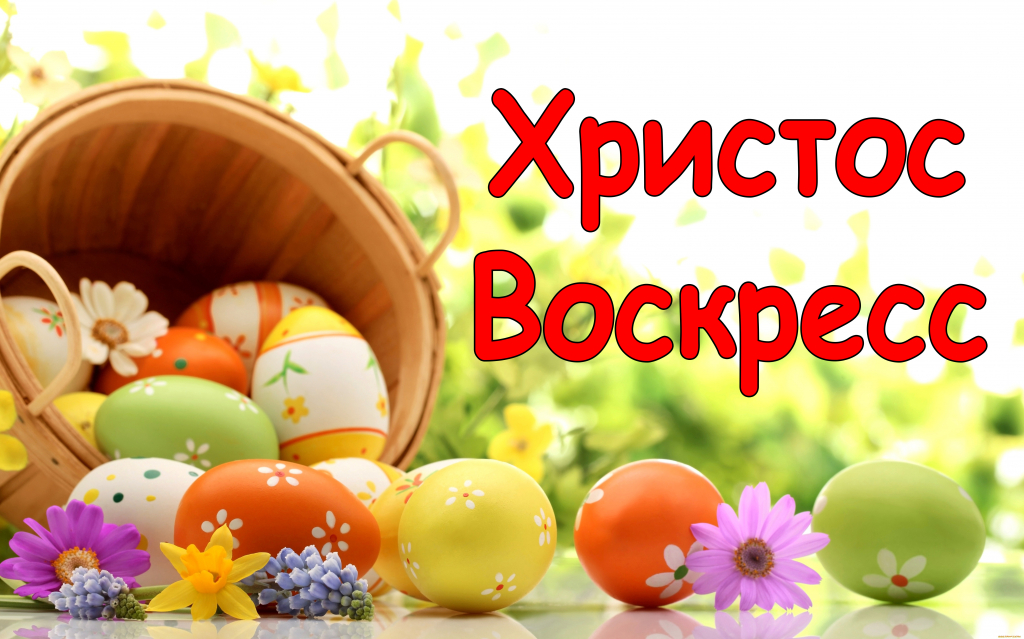